УРОК по Экологии в 10 классе
ЛАНДШАФТ –
 КАК ФАКТОР ЗДОРОВЬЯ


Учитель биологии и экологии 
МБОУ ЯСОШ №2 
Сунцова Т.В.
Пос.Яр, 2015г.
Учитель биологии МБОУ ЯСОШ №2 Сунцова Т.В.
ПРОБЛЕМА
зависит ли здоровье человека от его окружения, среды, в которой он находится?
Учитель биологии МБОУ ЯСОШ №2 Сунцова Т.В.
Учитель биологии МБОУ ЯСОШ №2 Сунцова Т.В.
Ландшафт
1) Русский язык. Этимологический словарь для школьников.
Ландшафт – общий вид местности или изображение её, пейзаж. В русском языке, с Петровского времени, в начальной форме ландшафт. В современной форме – с начала XIX века из немец. Landshagt – край, пейзаж.
 2) Словарь иностранных языков. И.А. Васюкова – М.: «Аст-Пресс Книга», 2001 г.
ландшафт: 
1.географич. Относительно однородный участок земной поверхности, для которого характерно определенное сочетание рельефа, климата, растительности, животного мира, почв…
2.книжн. Картина окружающей природы, общий вид местности
Учитель биологии МБОУ ЯСОШ №2 Сунцова Т.В.
Виды ландшафта
природный
городской
Учитель биологии МБОУ ЯСОШ №2 Сунцова Т.В.
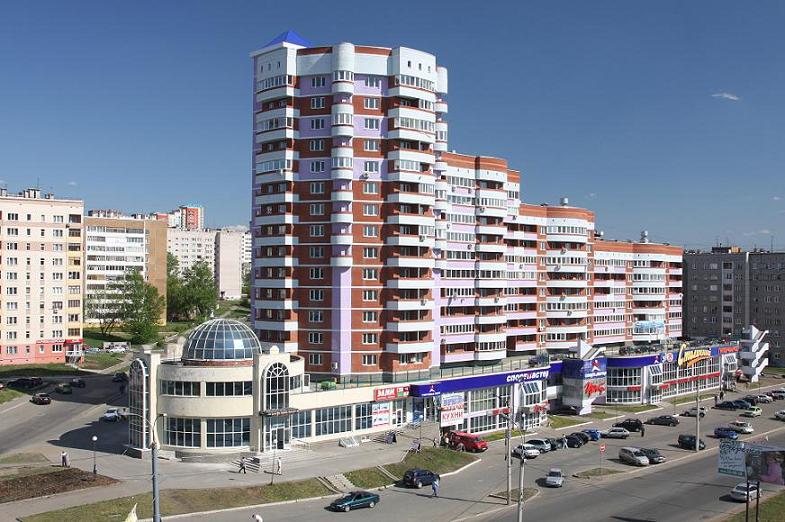 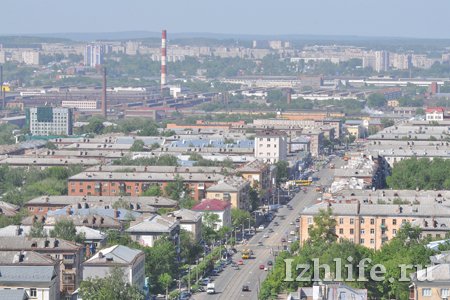 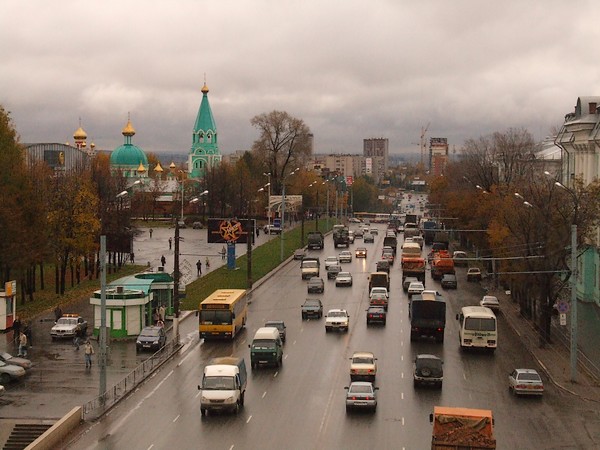 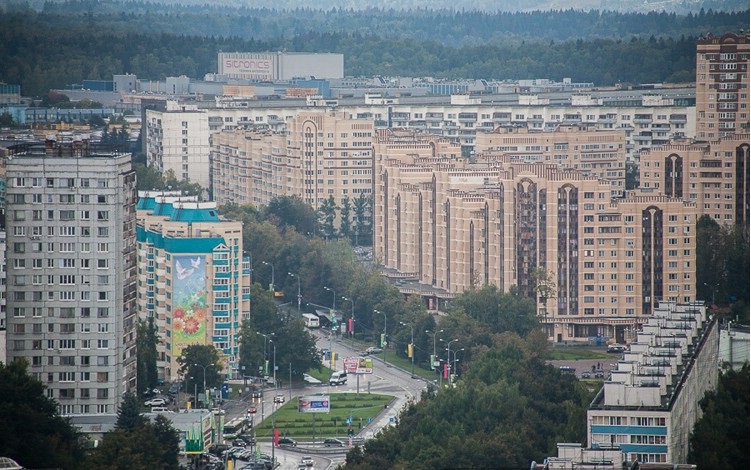 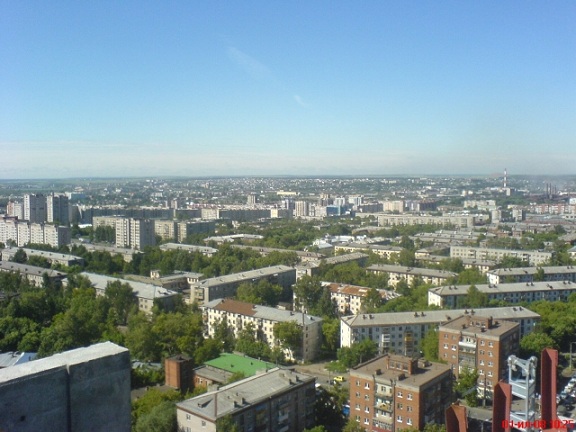 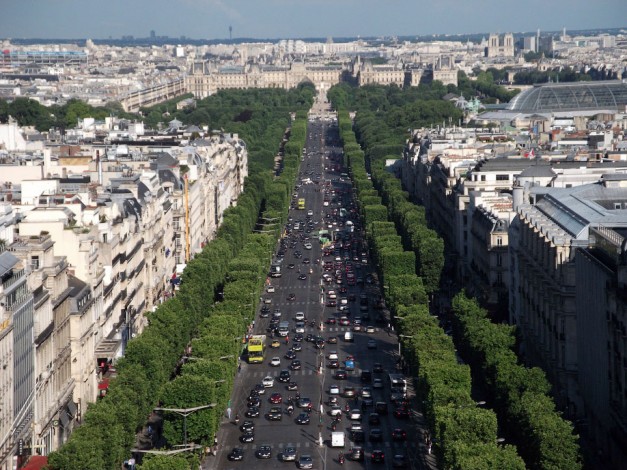 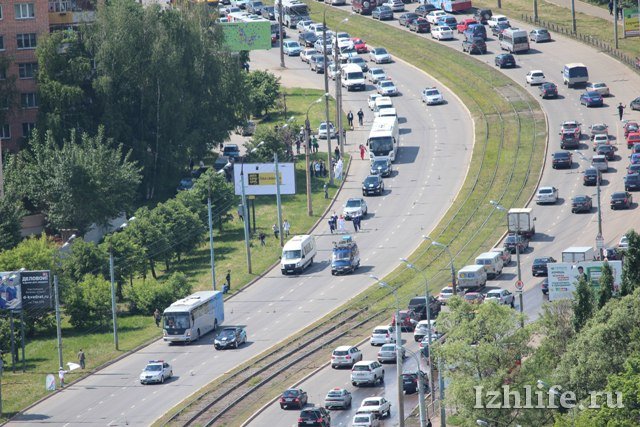 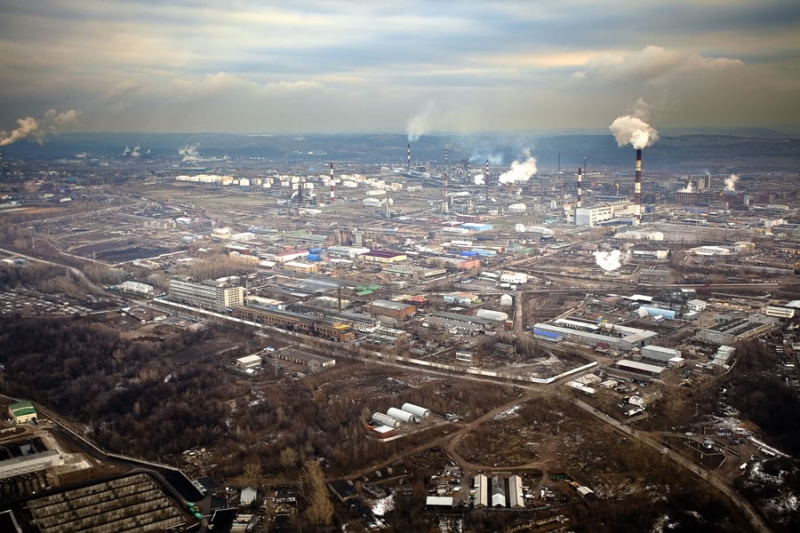 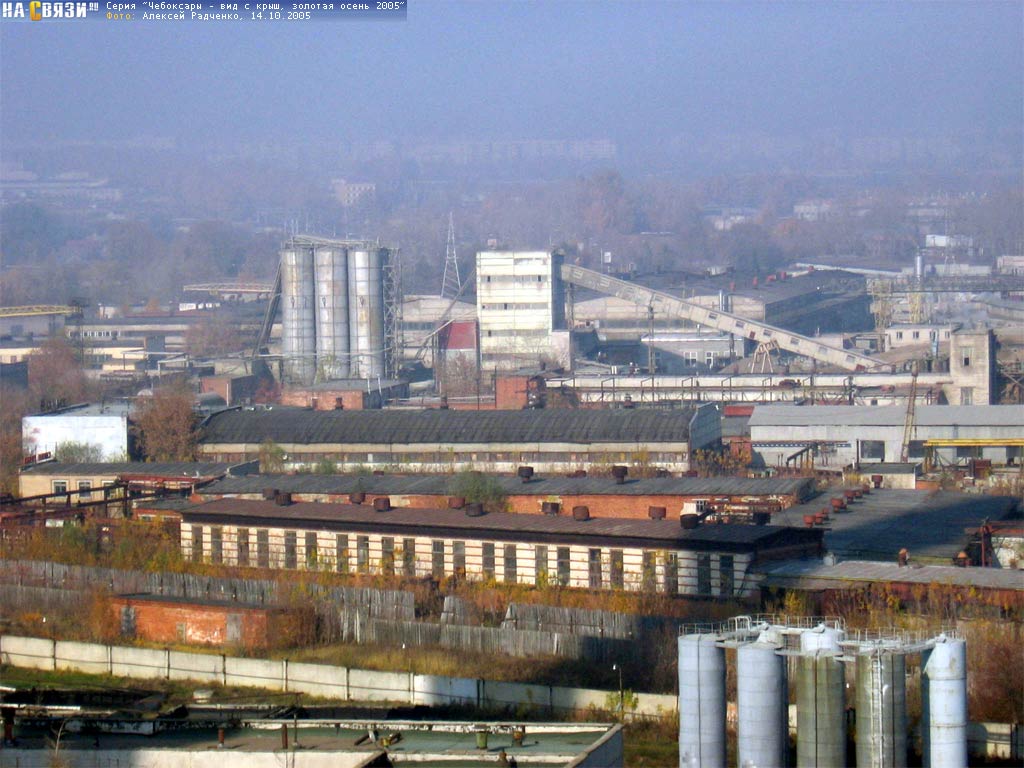 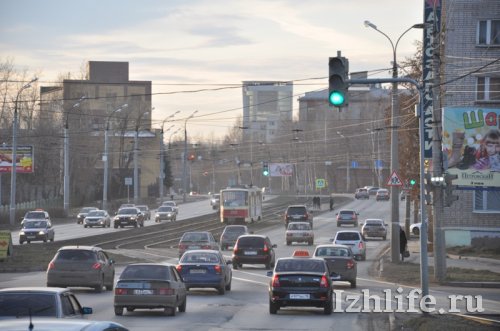 Учитель биологии МБОУ ЯСОШ №2 Сунцова Т.В.
Сгубить легко – а на    душе каково?
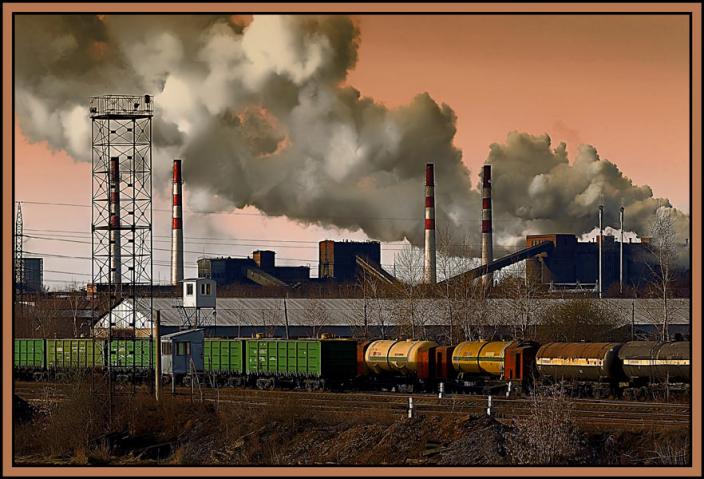 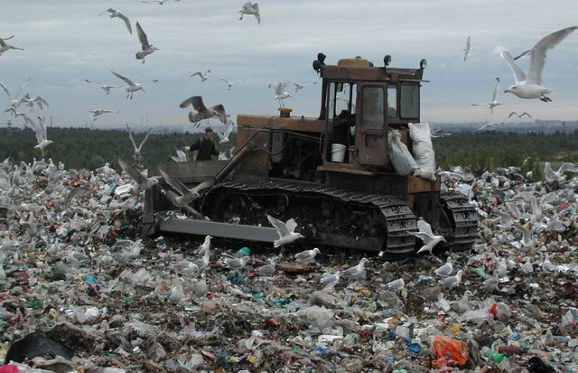 Учитель биологии МБОУ ЯСОШ №2 Сунцова Т.В.
Скалистые обнажения
Скалистые обнажения
Рельеф
Пригородная
Городской ландшафт
Зоны города
Коммунально-складская
Промышленно-производственная
Озелененные
 защитные зоны
Жилая среда жилого помещения
Озеленение города
Защита от загрязнения воды, воздуха, почвы
Переработка отходов
скверы
Проблема автотранспорта  как источника опасностей и загрязнения среды
бульвары
парки
Учитель биологии МБОУ ЯСОШ №2 Сунцова Т.В.
Формирование здоровой среды
Создание санитарно-гигиенических условий
Пространственная организация труда, быта, отдыха
Учитель биологии МБОУ ЯСОШ №2 Сунцова Т.В.
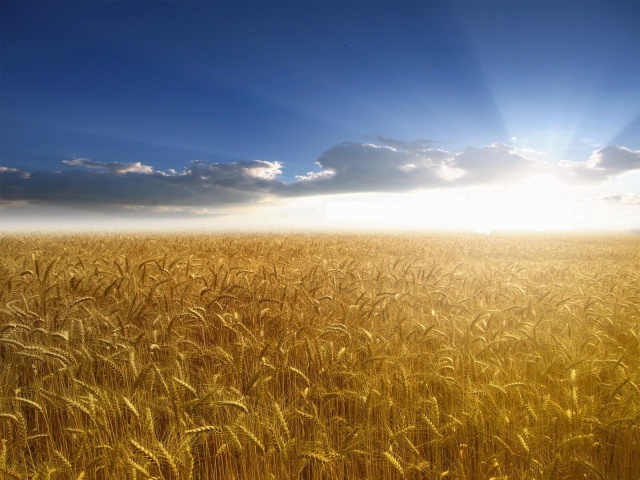 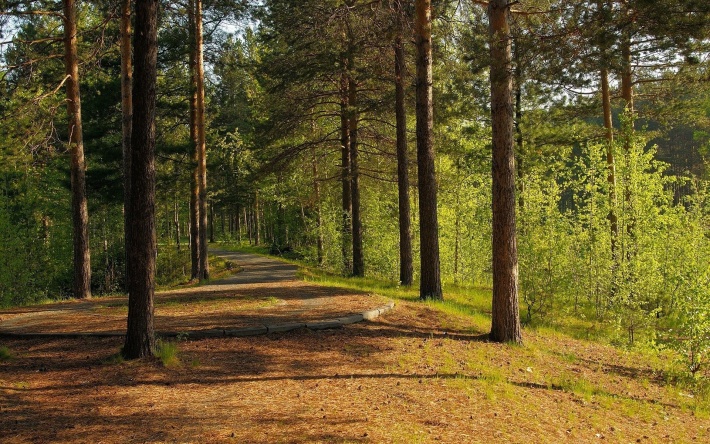 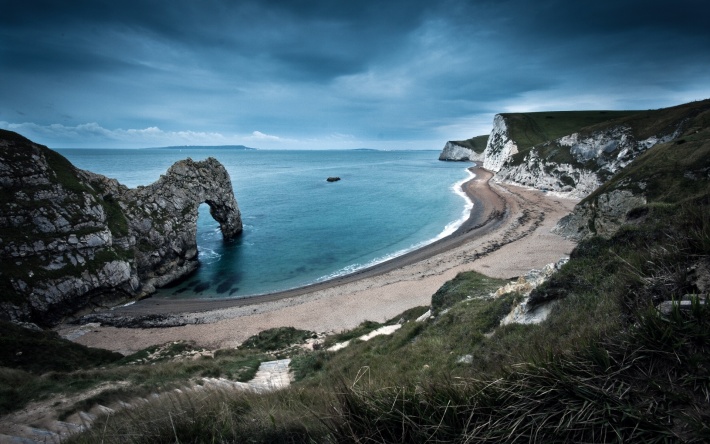 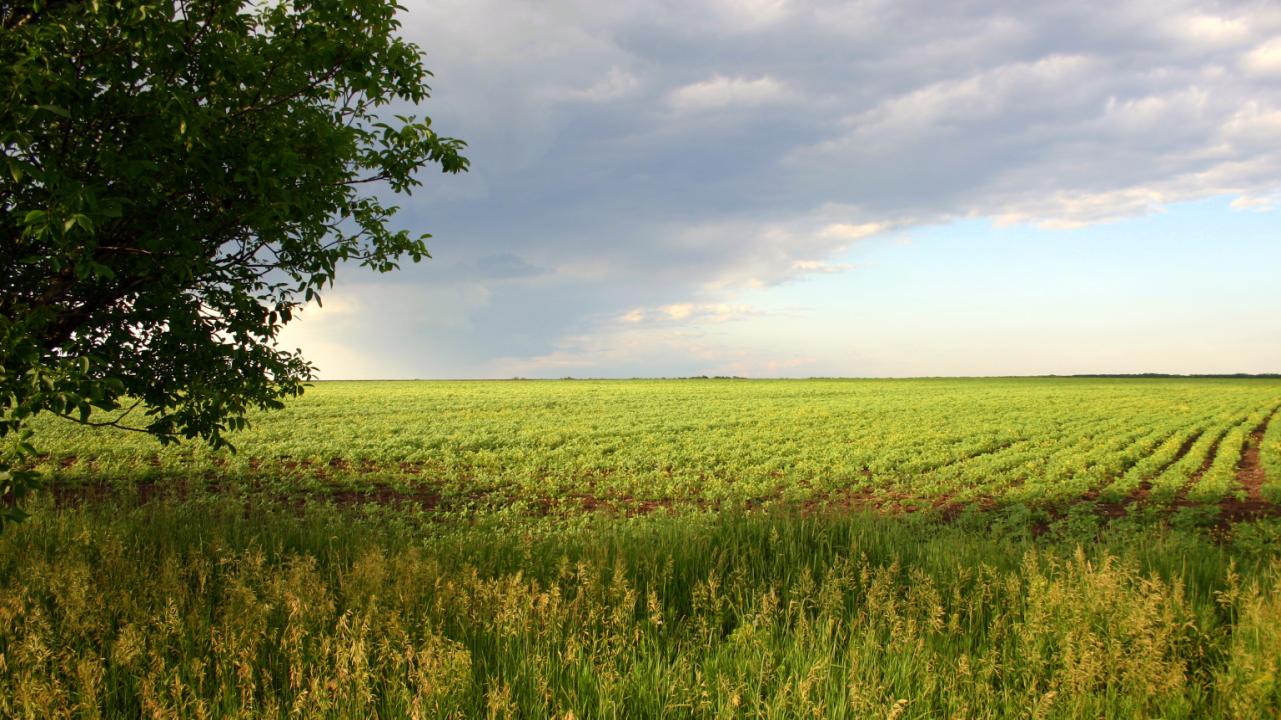 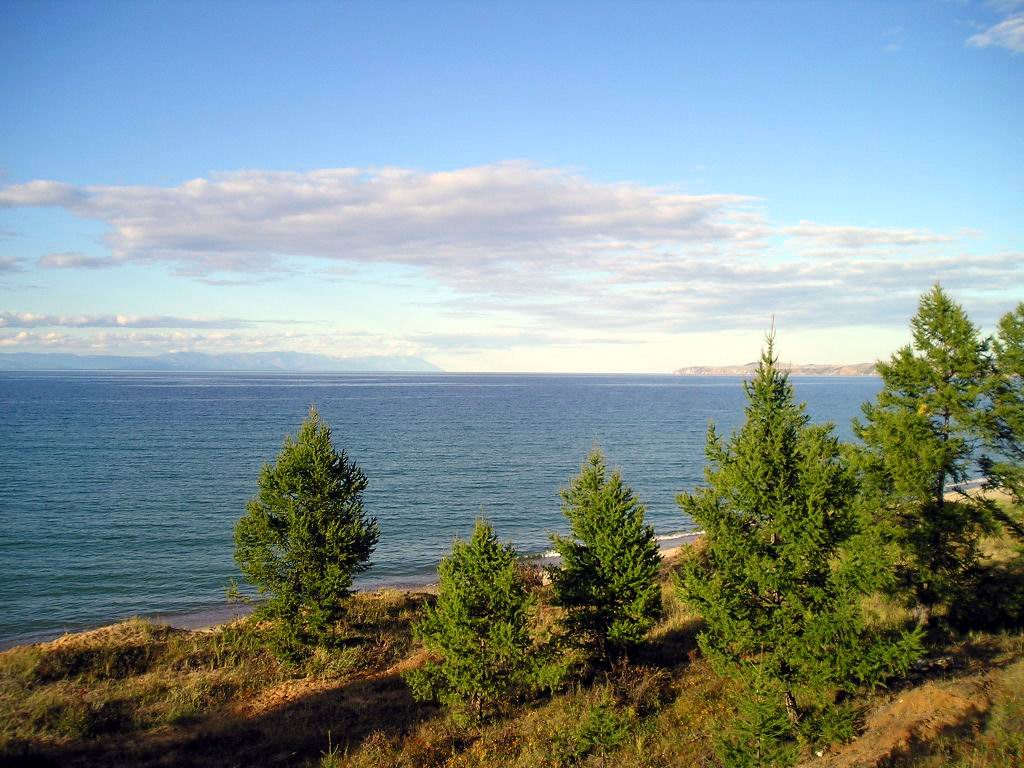 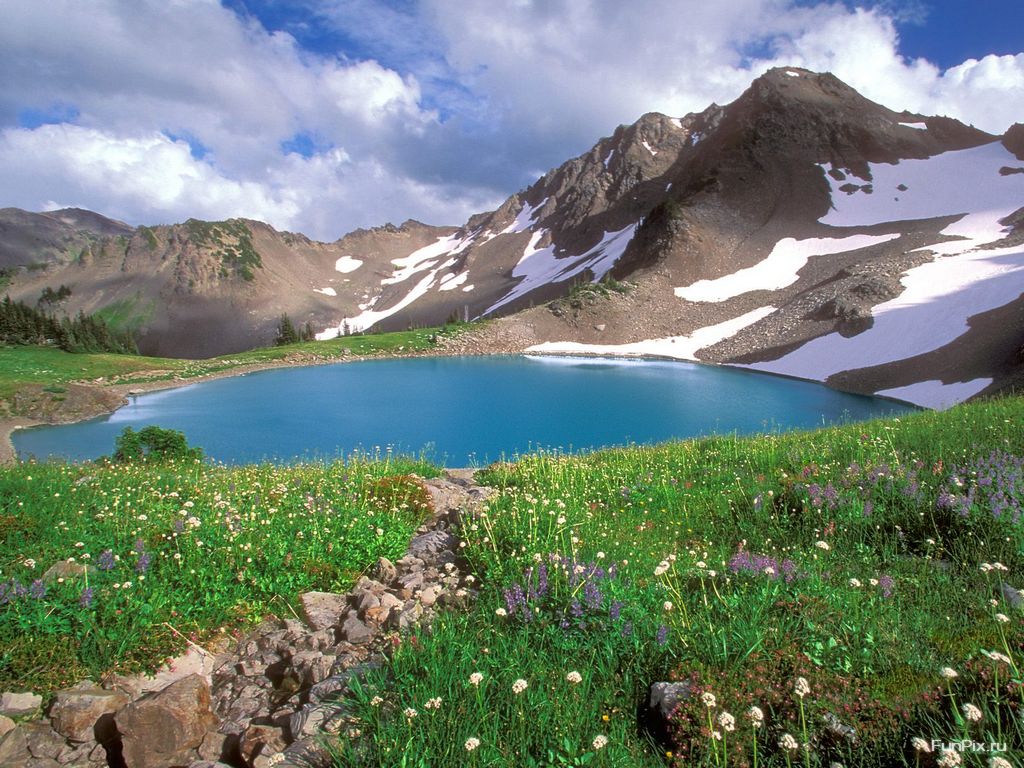 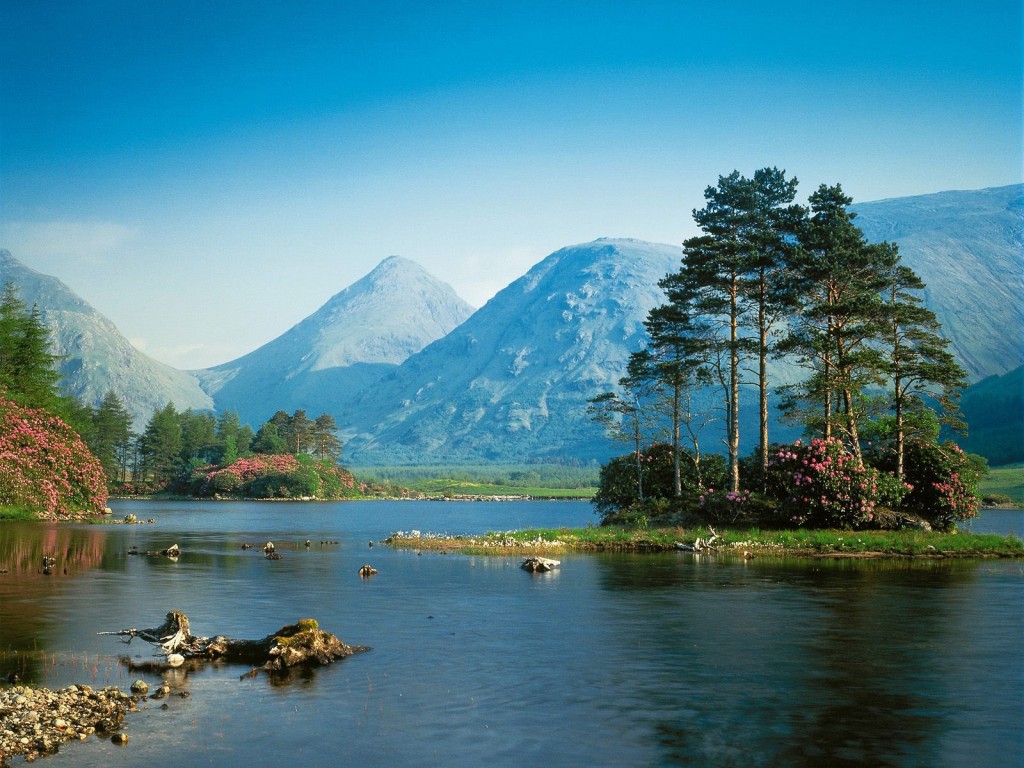 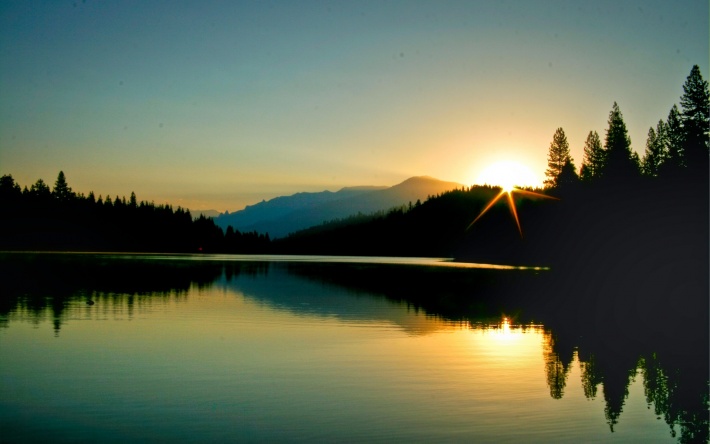 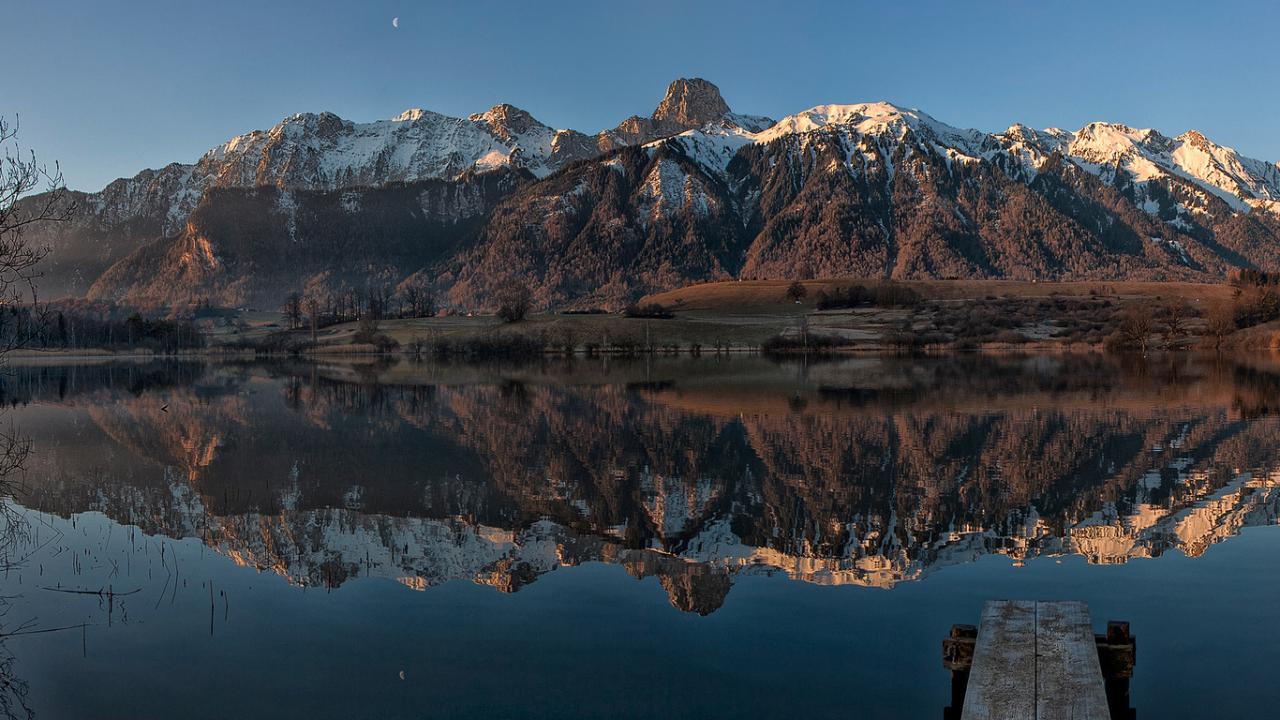 Учитель биологии МБОУ ЯСОШ №2 Сунцова Т.В.
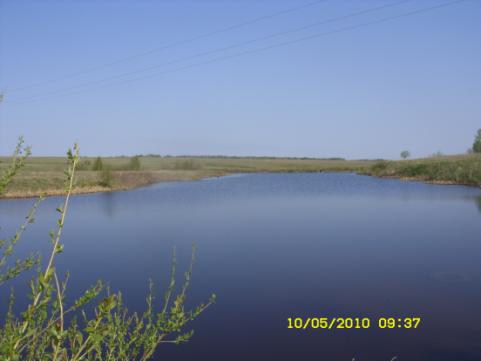 Зеленое царство    – лучшее лекарство
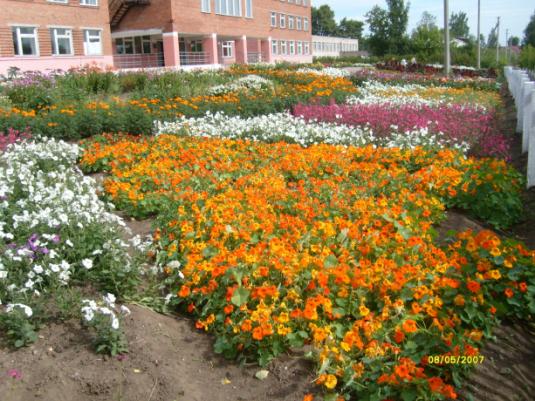 Учитель биологии МБОУ ЯСОШ №2 Сунцова Т.В.